Polish Immigration to the United States and Formation of the PNCC
From the notes of  Most Very Rev. John F. Swantek  edited by Rev. Dr. D.L. Seekins
The History of Catholicism in the United States
The history of Catholicism in the United States begins in Baltimore Maryland in the 1770’s. St. Peter's was the first Catholic parish in Baltimore Town in 1770. 

Baltimore’s first Bishop was John Carroll. (his brother was a signer of the Declaration of Independence).
From the notes of  Most Very Rev. John F. Swantek  edited by Rev. Dr. D.L. Seekins
First RC Bishop in the United States: Bishop Carroll
Bishop Carroll was selected Bishop of Baltimore by the clergy of the US in April 1789 by a vote of 24 out of 26. On November 6, 1789. Pope Pius VI in Rome approved the election, naming Carroll the first Roman Catholic bishop in the newly independent United States.
From the notes of  Most Very Rev. John F. Swantek  edited by Rev. Dr. D.L. Seekins
Anglican Bishop in the United States: Bishop Seabury
During the same time period the Anglican Bishop Samuel Seabury was consecrated on 14 November 1784 in Scotland. If Seabury was consecrated in England, he would have had to make an oath to the English Archbishop. Soon after this, the Episcopal Church of the United States was organized, separating more thoroughly from the Anglican church of England.
From the notes of  Most Very Rev. John F. Swantek  edited by Rev. Dr. D.L. Seekins
First RCC Bishop in the United States:
Bishop Carroll was invested in the parish of St. Thomas Manor in Charles County, Maryland. When he returned to Baltimore, he took his chair in the Church of St. Peter, which would serve as his pro-cathedral
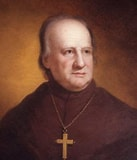 From the notes of  Most Very Rev. John F. Swantek  edited by Rev. Dr. D.L. Seekins
Immigration
By 1890 there were 6.25 million Roman Catholics and by 1900 there were 15,600 Roman Catholic Priests of which 705 were Polish.

Upheaval in Europe and growth in many US industries opened the door for immigrants to enter the country and work in industries such as coal mines, steel plants, glass making and other manufacturing.
From the notes of  Most Very Rev. John F. Swantek  edited by Rev. Dr. D.L. Seekins
Polish Immigration
Coal Mines opened immigration from countries such as Poland. (results of mining; respiratory illnesses and arthritis). In Europe Poland was broken up between Austria, Hungary and Prussia and did not exist as a country at this time. Once in the US it gave Poles the opportunity to pursue their culture
From the notes of  Most Very Rev. John F. Swantek  edited by Rev. Dr. D.L. Seekins
Poles in the US
Ethnic groups in the church; the Irish had advantages, having the same language, and similar customs as those generally practiced in many regions of the new nation. Those groups that did not speak English grouped together in ghettos where they formed social clubs and churches. These institutions served as translating stations where employment could be found. If a person knew Polish and English usually a leadership position could be found.
From the notes of  Most Very Rev. John F. Swantek  edited by Rev. Dr. D.L. Seekins
Polish Understanding Role of Church
In Europe, the church was the center of a family’s life while in the US the mass was in Latin. If you did not speak the language, you could not go to confession or understand the sermon or have access to many employment opportunities
From the notes of  Most Very Rev. John F. Swantek  edited by Rev. Dr. D.L. Seekins
American Catholic Church
During this period, the American Catholic Church was governed by a system called Trusteeism. Lay people took care of material matters and hired/fired Priests.  Bishops did not like this system and felt their power was usurped by the laity. Trusteeism does not work well if a good relationship between laity and clergy is nonexistent. As a result, tensions were experienced between Trustees and Bishops. (Trusteeism was approved by Pius VII)
From the notes of  Most Very Rev. John F. Swantek  edited by Rev. Dr. D.L. Seekins
The Beginning of the Polish National Catholic Church
1866 - Francis Hodur is born in Zarki, Austrian-ruled Poland
1870 - Vatican Council 1 – Dogma of Papal Infallibility proclaimed,Old Catholic Church organizes in Germany and Switzerland, linking with Dutch Old Catholics
1889 - Declaration of the Union of Utrecht published.
1890’s - Independent parishes and movements in Polish American Catholic Communities of Buffalo, Chicago, Cleveland, Detroit and Scranton
From the notes of  Most Very Rev. John F. Swantek  edited by Rev. Dr. D.L. Seekins
The Beginning of the Polish National Catholic ChurchFr. Hodur
1893 - Seminarian Francis Hodur came to the United States
He is ordained a priest at St. Peter’s Roman Catholic Cathedral in Scranton. He is assigned as assistant priest at Sacred Hearts of Jesus and Mary Parish in Scranton’s South Side.
1894 - Fr. Hodur is assigned as the first pastor of Holy Trinity Roman Catholic Parish in Nanticoke, Pennsylvania
From the notes of  Most Very Rev. John F. Swantek  edited by Rev. Dr. D.L. Seekins
The Beginning of the Polish National Catholic Church St Stanislaus
1895 Founding of All Saints Independent (Old Catholic) parish in Chicago, Illinois under Bp. Anthony Kozlowski, who is consecrated by Old Catholic Bishops in 1897. - Founding of Holy Mother of the Rosary Parish under Bp. Stephen Kaminski in Buffalo, New York. He is consecrated by independent Abp. Joseph Rene Villate.
1896 – Rioting by Sacred Hearts Parish parishioners, following a dispute over cemetery funds. Parishioners want a say in the governance of the parish property and funds
1897 - Organization of St. Stanislaus Parish in Scranton, PA, March 14; March 21 first Mass celebrated by Fr. Hodur.
From the notes of  Most Very Rev. John F. Swantek  edited by Rev. Dr. D.L. Seekins
The Beginning of the Polish National Catholic Church – church program
Fr. Hodur’s “Kościół Narodowy” (National Church) program announced; Calling for:	1. Legal ownership of church properties.	2. Parish government in secular matters by parish committees elected by the    	parishioners.	3. Appointment to pastorates of priests approved by parishioners.	4. Appointment of Polish Bishops in America by Rome with input by clergy     		and laity. Weekly Straż (The Guard) is the quasi-organ of the program.
From the notes of  Most Very Rev. John F. Swantek  edited by Rev. Dr. D.L. Seekins
The Beginning of the Polish National Catholic Church - excommunication
1898 - Fr. Hodur excommunicated. (He burns the excommunication document and throws the ashes in a nearby brook.)  In Straż Fr. Hodur challenged several Roman Catholic Church teachings, including papal infallibility and supremacy.
1900 -At a December 16th meeting a decision is made by Fr. Hodur and his parishioners not to return to the Roman Catholic Church (by then “Polish National” parishes had been organized in the later Priceburg (Dickson City), Plymouth, Duryea, and Wilkes-Barre, all in Pennsylvania.
From the notes of  Most Very Rev. John F. Swantek  edited by Rev. Dr. D.L. Seekins
The Beginning of the Polish National Catholic Church
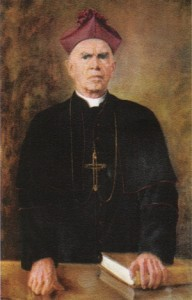 1901 - First Mass celebrated in Polish on Christmas Day
1907 – On September 29th Fr. Hodur is consecrated a Bishop by Dutch Old Catholic bishops, Utrecht, Holland (the Polish National Catholic Church has unquestionable orders and Apostolic Succession)
1907 - The Chicago - based independent movement in Chicago joins the Polish National Catholic Church after the death of Bishop Kozlowski
Bishop Hodur
From the notes of  Most Very Rev. John F. Swantek  edited by Rev. Dr. D.L. Seekins
History of the PNCC since its FoundingPolish Union of America (PNU)
1908 - The Polish National Union of America (Spójnia) fraternal insurance organization is founded by members of the Polish National Catholic Church- Saw the first Polish Roman Catholic Bishop in the United States (one year after Bishop Hodur was consecrated)
1909 – Second General Synod – The Word of God heard and preached is recognized as a sacrament. “Polish National Catholic Church of America” is underscored as its legal denominational name.
From the notes of  Most Very Rev. John F. Swantek  edited by Rev. Dr. D.L. Seekins
History of the PNCC since its Founding – Confession of Faith
1911 - Death of Bishop Kaminski (leader of the Buffalo-based independence movement). Many of its parishes join the Polish National Catholic Church.
1913 - Three provincial synods held (Wilkes-Barre, PA; Chicopee, MA; Passaic, NJ) to discuss the Church’s “Confession of Faith” written by Bp. Hodur.
1914 - 3rd General Synod of Polish National Catholic Church is held in Chicago, Illinois, adopts the “Confession of Faith” and instituted three new Feast Days: Feast of the Institution of the Polish National Catholic Church (2nd Sunday of March), Feast of the Fatherland (2nd Sunday in May), and the Feast of the Christian Family (2nd Sunday in October).
From the notes of  Most Very Rev. John F. Swantek  edited by Rev. Dr. D.L. Seekins
History of the PNCC since its Founding End Clerical celibacy
1921 - 4th General Synod of Polish National Catholic Church. It approves missionary activity to 	begin in Poland upon its regaining independence.	 Symbol of Polish National Catholic Church adopted	 “Tyle lat” (Through the Years) adopted as church anthem	 General Confession adopted church wide with same validity as aural 	(private) confession	 Mandatory clerical celibacy abolished	 Fr. Francis Bończak begins mission to Poland
From the notes of  Most Very Rev. John F. Swantek  edited by Rev. Dr. D.L. Seekins
History of the PNCC since its Founding – Diocese formed
1922 – 11 Great Principles are written by Bishop Francis Hodur on the 25th Anniversary of the Organization of the PNCC
1923 - December –Rola Boża, (God’s Field) newspaper becomes the Church organ
1924 – 5th General Synod of Polish National Catholic Church	 Three Diocese formed: Eastern, Central and Polish.	 Four Bishops elected and consecrated: Valentine Gawrychowski, Francis Bończak, 	Leon Grochowski, and John Gritenas (Bp. Gritenas heads Lithuanian National Catholic 	Parishes 	and Bp. Grochowski later heads the Western Diocese)	 Bishop Francis Hodur is “Prime Bishop.”
From the notes of  Most Very Rev. John F. Swantek  edited by Rev. Dr. D.L. Seekins
History of the PNCC since its Founding Western Diocese created
1926 - The Great Church Council created the Western Diocese
1928 - Provincial Synod created the Buffalo-Pittsburgh Diocese	 A Provincial Synod elects Fr. John Z. Jasinski as Bishop of the Buffalo-Pittsburgh Diocese	 First Synod of the Polish Diocese in Warsaw elects Fr. Władysław Faron as its Bishop.
1930 - Bishop Hodur wrote his Apocalypse – June 30, 1930	- Bp. Władysław Faron is consecrated for Polish Diocese (He was elected at the Synod in Poland in 1928)
From the notes of  Most Very Rev. John F. Swantek  edited by Rev. Dr. D.L. Seekins
History of the PNCC since its Founding Mass facing the people
1931 – 6th General Synod – Buffalo, Bishop Hodur laments the spiritual decline of the Church feeling many saw the Polish National Catholic Church as just a copy of the Roman Catholic Church – He offers to step down as Prime Bishop. It affirms the Polish National Catholic belief in:	 The real presence of Jesus in the Eucharist	 The role of the priest as minister of the Sacrament of Matrimony (not as a 	witness as in Roman Catholic Church).	 Mass facing the people instituted in Scranton by Bp. Hodur – Altar of 	Sacrifice introduced.
From the notes of  Most Very Rev. John F. Swantek  edited by Rev. Dr. D.L. Seekins
History of the PNCC since its Founding Senior Priest implemented
1935 - Special Synod – Fr. John Misiaszek elected Bishop and consecrated. (He was to head the Central Diocese.) Administrative rank of Senior Priest implemented. Second Polish Synod is held in Warsaw. Fr. Joseph Padewski elected Bishop.
1936 - Bishop John Misiaszek and Bishop Joseph Padewski are consecrated
1937 – Bp. Joseph Lesniak is elected Bishop at a Diocesan Synod and is consecrated to head the Eastern Diocese
From the notes of  Most Very Rev. John F. Swantek  edited by Rev. Dr. D.L. Seekins
History of the PNCC since its Founding Nazi cause break with Polish National Church
1939 - Nazis force the Polish Diocese to break with the Polish National Catholic Church and call itself “Old Catholic Church of the Utrecht Union of the General Government.” Bp. Padewski is in turn then returned to the United States via a 194 internee exchange.
1946 - 7th General Synod Intercommunion is established with the 	Episcopal Church
1949 - 8th General Synod Prime Bishop Grochowski elected to be the second Prime Bishop
From the notes of  Most Very Rev. John F. Swantek  edited by Rev. Dr. D.L. Seekins
History of the PNCC since its Founding Break with Polish Diocese
1951 - Fr. Sr. Joseph Soltysiak elected Bishop of the Eastern Diocese at a Diocesan Synod. Bishop Soltysiak is consecrated and Holy Trinity Parish in Manchester, New Hampshire becomes the See of the Diocese. Bp. Padewski dies while held in a communist prison for trial. The Polish Diocese breaks from the Polish National Catholic Church and is renamed the “Polish Catholic Church.” (Polskokatolicki Kościół).
1953 - Prime Bishop Francis Hodur dies on February 16th
From the notes of  Most Very Rev. John F. Swantek  edited by Rev. Dr. D.L. Seekins
History of the PNCC – Post Bp Hodur – English Mass approved
1954 - 9th General Synod of Polish National Catholic Church – heated discussion about Mass in English. Fr. Seniors Thaddeus Zielinski and Joseph Kardaś elected Bishops. They are consecrated and assigned: Bp Zielinski for the Buffalo-Pittsburgh Diocese and Bp. Kardaś for the 	Western Diocese.
1958 - 10th General Synod English Mass approved. Bishop Francis Rowinski elected and later consecrated. Appointed to head 	the Western Diocese after the death of Bp. Kardaś.
From the notes of  Most Very Rev. John F. Swantek  edited by Rev. Dr. D.L. Seekins
History of the PNCC – Post Bp Hodur First Youth Convocation
1963 - 11th General Synod The election of Father Senior Eugene Magyar as bishop for Czech and Slovak National Catholic Parishes is confirmed. Meeting is accepted and he is consecrated. First National Youth Convocation is held Buffalo, New York.
1967 - 12th General Synod creates the Canadian Diocese with See in Toronto, 	Ontario. Fr. Sen. Anthony Rysz, Fr. Sen. Walter Slowakiewicz and Fr. Sen. Joseph Nieminski 	elected and they are consecrated on June 26,1968.
1969 - Prime Bishop Leon Grochowski died while visiting Poland.
From the notes of  Most Very Rev. John F. Swantek  edited by Rev. Dr. D.L. Seekins
History of the PNCC – Post Bp Hodur – Intercommunion suspended with Episcopal Church
1971 - 13th General Synod: Bishop Zielinski elected third Prime Bishop. Contemporary issues paper (abortion, birth control, war, and drugs) discussed. Fr. Sr. Daniel Cyganowski elected Bishop and consecrated.
1975 - 14th General Synod
1976 - Intercommunion suspended with the Episcopal Church over issue of 	latter’s ordaining women to the priesthood.
From the notes of  Most Very Rev. John F. Swantek  edited by Rev. Dr. D.L. Seekins
History of the PNCC – Post Bp Hodur Intercommunion terminated with Episcopal Church
1978 - 5th General Synod Bishop Francis Rowinski elected 4th Prime Bishop. Fr. Seniors Thomas Gnat, John Swantek and Joseph Zawistowski elected Bishops and 	consecrated. Intercommunion terminated with the Episcopal Church
1982 - 16th General Synod
1984 - Polish National Catholic Church begins dialogue with the Roman Catholic Church – hopes to end animosity between the two churches and live in harmony with mutual respect for each other’s traditions, teachings, and practices.
From the notes of  Most Very Rev. John F. Swantek  edited by Rev. Dr. D.L. Seekins
History of the PNCC – Post Bp Hodur – Roman Catholic Dialogue published
1985 - 17th General Synod Bishop John Swantek elected 5th Prime Bishop
1990 - 18th General Synod Fr. Seniors Robert M. Nemkovich, Thaddeus Peplowski and Joseph	Tomczyk elected candidates for bishop Bishop Thaddeus Peplowski consecrated Journeying together In Christ: The Report of the Polish National Catholic – Roman Catholic Dialogue is published
From the notes of  Most Very Rev. John F. Swantek  edited by Rev. Dr. D.L. Seekins
History of the PNCC – Post Bp Hodur – 100th Anniversaries
1993 - Bishops Robert M. Nemkovich and Joseph Tomczyk are consecrated on October 18th
1994 – 19th General Synod
1995 – May, 100th Anniversary of All Saints Cathedral Parish in Chicago, IL,  October – 100th Anniversary of Holy Mother of the Rosary Cathedral in Buffalo, NY
1997 - 100th Anniversary of St. Stanislaus Bishop & Martyr Cathedral Parish and of the Polish National Catholic Church - Special Masses of Thanksgiving celebrated in all Polish National Catholic Church dioceses.
From the notes of  Most Very Rev. John F. Swantek  edited by Rev. Dr. D.L. Seekins
History of the PNCC – Post Bp Hodur
1998 - 20th General Synod
1999 – Special Polish National Catholic Church Synod elects Fr. Seniors Casimir Grotnik and John Dawidziuk candidates for Bishop. They are consecrated on November 30, 1999.
2002 - 21st General Synod Bishop Robert M. Nemkovich elected as sixth Prime Bishop of the Polish National Catholic Church
2003 - Journeying Together in Christ: the Journey Continues – The Report of 	the Polish National Catholic – Roman Catholic Dialogue 1989-2002 is published.
From the notes of  Most Very Rev. John F. Swantek  edited by Rev. Dr. D.L. Seekins
History of the PNCC – Post Bp Hodur – PNCC out of Utrecht
2003 - November - PNCC voted out of the International Bishop Conference of the Union of Utrecht because the PNCC remained faithful to the Catholic Faith as well as the Declaration of Utrecht
From the notes of  Most Very Rev. John F. Swantek  edited by Rev. Dr. D.L. Seekins
History of the PNCC – Post Bp Hodur – Heritage Sunday created
2005 – Prime Bishop Nemkovich attends the funeral of Pope John Paul II at St. Peter’s Basilica in Vatican City. He is greeted by Cardinal Joseph Ratzinger and Cardinal Walter Kasper while in Rome.
2006 – 22nd General Synod Frs. Sylvester Bigaj, Anthony Kopka, John Mack and Anthony Mikovsky elected candidates for bishop. The Solemnity of the Fatherland was changed to Heritage Sunday November 30, 2006 – consecration of Bishops Sylvester Bigaj, Anthony Kopka, John Mack, and Anthony Mikovsky
From the notes of  Most Very Rev. John F. Swantek  edited by Rev. Dr. D.L. Seekins
History of the PNCC – Post Bp Hodur - Declaration of Scranton promulgated
2008 – Declaration of Scranton promulgated by PNCC Bishops Conference
2010 – 23rd General Synod Bishop Anthony Mikovsky elected as 7th PNCC Prime Bishop Fr. Sr. Paul Sobiechowski elected as a candidate for bishop Union of Scranton documents ratified
From the notes of  Most Very Rev. John F. Swantek  edited by Rev. Dr. D.L. Seekins
History of the PNCC – Post Bp Hodur – Nordic Catholic Church consecration
2011 – Consecration of Bishop Roald Flemestad for the Nordic Catholic Church	
The Union of Scranton comes into being
The First Meeting of the International Catholic Bishops Conference (ICBC) of the Union of Scranton is held	
Consecration of Bishop Paul Sobiechowski by Rev. Robert M. Nemkovich, Jr.
From the notes of  Most Very Rev. John F. Swantek  edited by Rev. Dr. D.L. Seekins
Holy Mother of the Rosary Cathedral – Buffalo-Pittsburgh Diocese (1)
Holy Mother of the Rosary Parish is the Cathedral See of the Buffalo-Pittsburg Diocese of the National Catholic Church Polish community of Buffalo, New York. Many times, through struggle change occurs, which is the case for this once Roman Catholic community. A common thread is woven through the parishes of the Polish Catholic in its infancy, there was a feeling of disenfranchisement within the Roman Church in the United States including the Buffalo Diocese.
From the notes of  Most Very Rev. John F. Swantek  edited by Rev. Dr. D.L. Seekins
Holy Mother of the Rosary Cathedral – Buffalo-Pittsburgh Diocese (2)
In August,1895 an Independent Catholic parish was established in Buffalo when this group of parishioners from St. Adalbert’s decided to form a separate church just a block away forming an independent church that allowed for member ownership of church property and participation in the governance of the church, characteristics not found in the Roman Church. The Catholic Faith and Practice continued to be faithfully carried out in this new community, providing valid sacraments to its members. Struggles between this Polish Church and the Roman Church continued as disputes arose over church property ownership which was finally settled in the New York Appellate Courts giving ownership back to the Holy Mother of the Rosary Parish.
From the notes of  Most Very Rev. John F. Swantek  edited by Rev. Dr. D.L. Seekins
Holy Mother of the Rosary Cathedral – Buffalo-Pittsburgh Diocese (3)
In 1914 the congregation aligned itself with the Scranton, PA-based Polish National Catholic Church. The following year August 1, 1915 the first Mass was celebrated as a PNCC church with between 6,000 and 8,000 parishioners and friends in attendance, filling the church and the surrounding land on Sobieski Street.

The Parish has since survived fires, rebuilding and the influx of many new members and immigrants that struggled for a new life steeped in the Catholic Faith. With the problems of a changing neighborhood, the parish reluctantly considered moving from the old eastside of Buffalo to its suburbs.
From the notes of  Most Very Rev. John F. Swantek  edited by Rev. Dr. D.L. Seekins
Holy Mother of the Rosary Cathedral – Buffalo-Pittsburgh Diocese (4)
The multi-milliondollar complex, located on Broadway near Schwartz Road in Lancaster, NY was opened in 1995 in time to celebrate the 100th anniversary of the founding of the parish. Some of the old cathedral’s artifacts were removed and placed in the new complex including the beautiful stained-glass windows of the saints, the magnificent pipe organ, some altar appointments and the original cornerstone.

 The six original Cathedral bells were recently installed in a beautiful bell tower and an office and rectory were added in 2012.
From the notes of  Most Very Rev. John F. Swantek  edited by Rev. Dr. D.L. Seekins
Holy Mother of the Rosary Cathedral – Buffalo-Pittsburgh Diocese
Holy Mother of the Rosary Cathedral - Lancaster NY 
website

http://holymotheroftherosary.org/

Buffalo-Pittsburgh Diocese
website

https://buffalopittsburghdiocese.org
From the notes of  Most Very Rev. John F. Swantek  edited by Rev. Dr. D.L. Seekins